Séjour 2018Activités Physiques de Pleine Nature Carroz d’Arâches-Pays du Mont Blanc
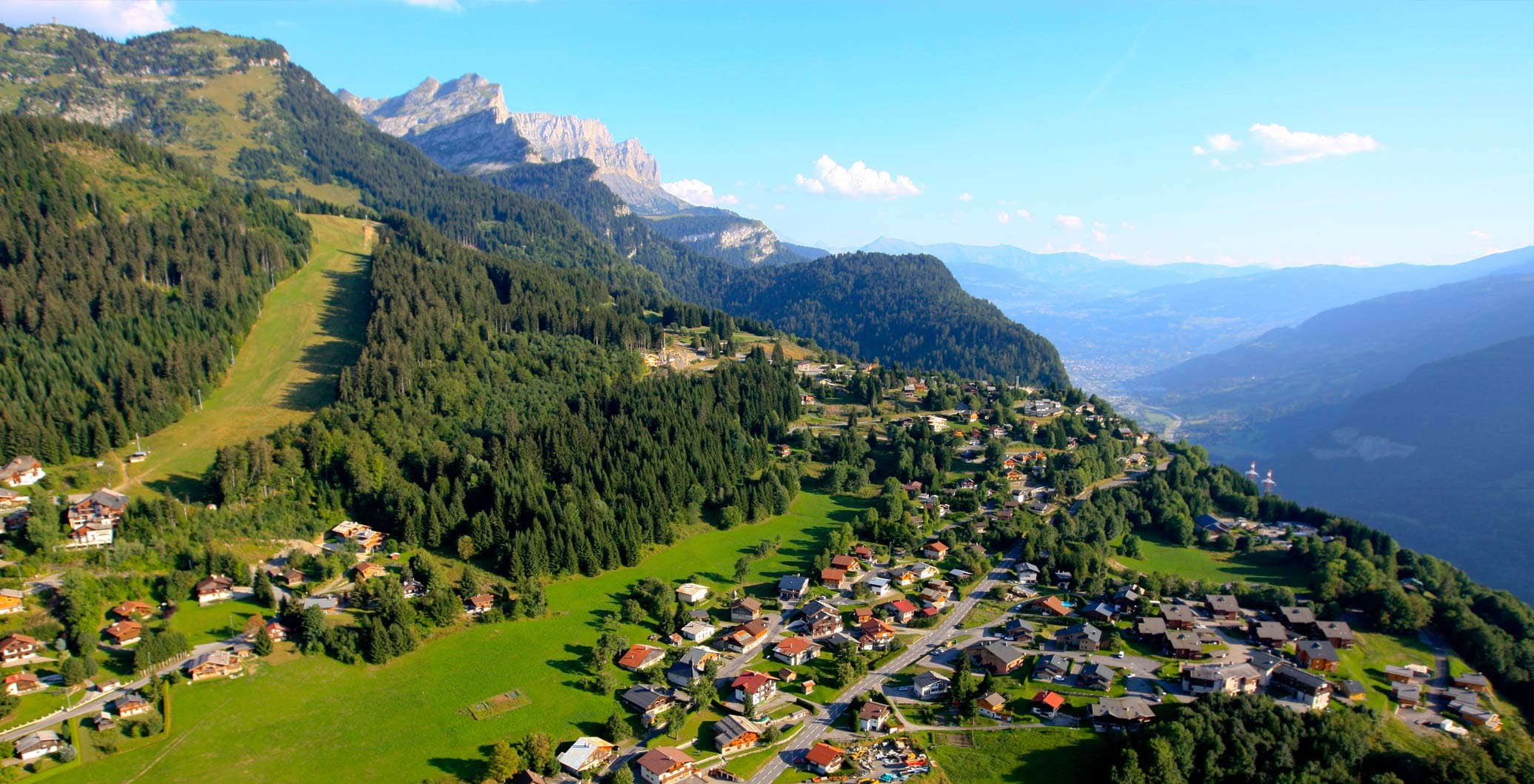 INFORMATIONS PRINCIPALES
Départ : Lundi 11 juin 2018 à 5h- Retour : Vendredi 15 juin 2018 à 20h
Ce montant est susceptible de baisser grâce aux différentes actions entreprises par
élèves et enseignants (tournoi futsal / rencontre profs/élèves / ventes de gâteaux / 
Cagnotte Leetchi / Tombola …)  déjà plus de 350€ 

Il est également possible d’obtenir une participation du foyer à hauteur de 15€ 
(cotisation de 5€)
LE TRAJET
Environ 6h00 de bus

Un arrêt 15’ toutes les 2 heures et un arrêt de 30’ sur le trajet

2 chauffeurs (compagnie ?)

Prévoir des gâteaux pour le petit-déjeuner et PIQUE-NIQUE 

Arrivée au centre « Les Flocons Verts » vers 12h .

Possibilité d’utiliser MP3 avec casque

Pas de nourriture dans le bus ni de boisson (seulement bouteille d’eau)
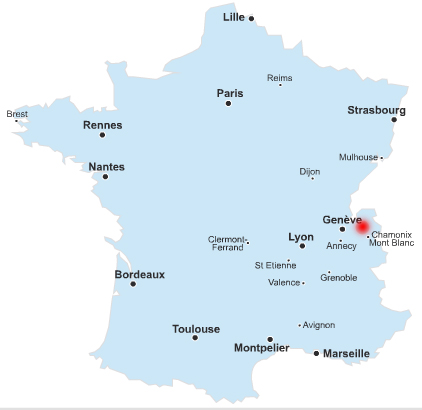 SITUATION GEOGRAPHIQUE
Située à 1 140 m d'altitude, la station se définit comme une "authentique station village au cœur des Alpes". Elle est située à 55 km de Chamonix et 40 km de Genève sur un plateau largement ensoleillé au-dessus de la vallée de l'Arve, et fait partie du Grand Massif .
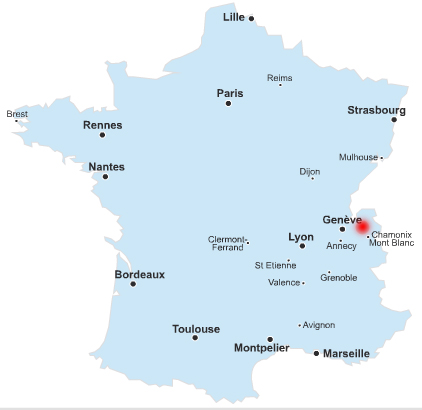 LE CENTRE
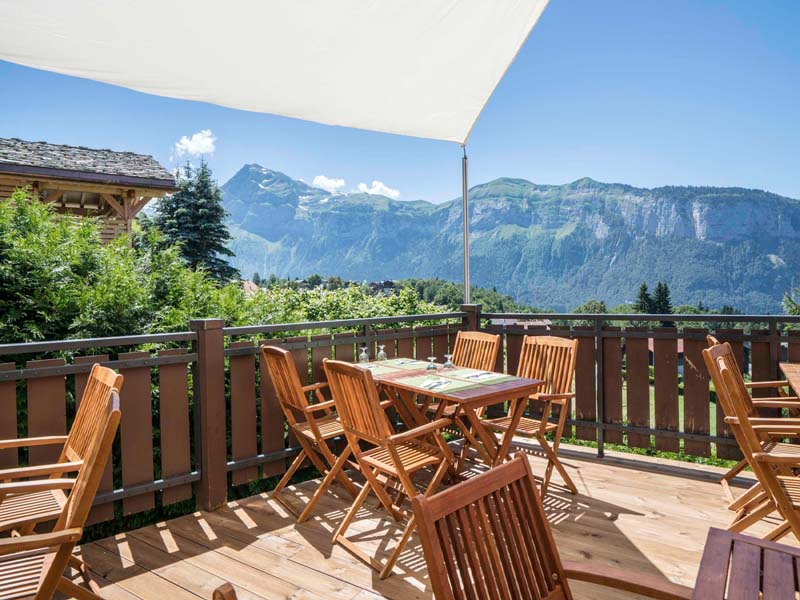 « Centre des Flocons Verts »
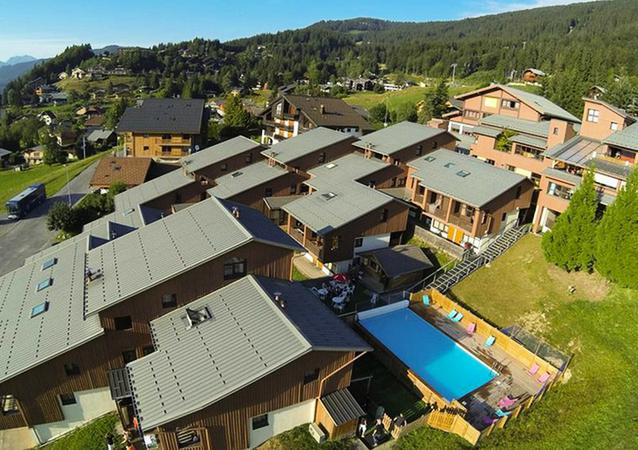 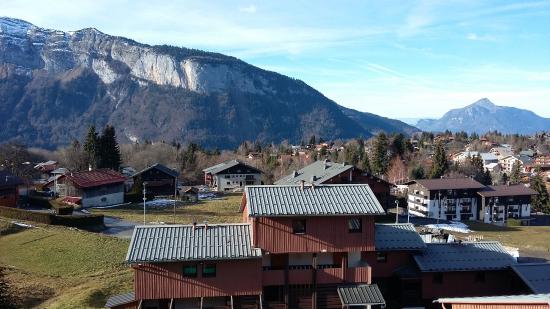 LE CENTRE
Idéalement situé en Haute-Savoie:

Le village de vacances vous accueille dans son cadre chaleureux.
Premier prix d'architecture de montagne en 1981, le village de vacances épouse la pente naturelle de la montagne (attention aux nombreuses marches !). Le village de vacances met à votre disposition :

- 55 chambres de 2 à 8 lits (grandes chambres familiales)

- équipés de sanitaires complets.

- grandes chambres en duplex avec 2 salles de bains

- accés wifi gratuit dans les espaces communs
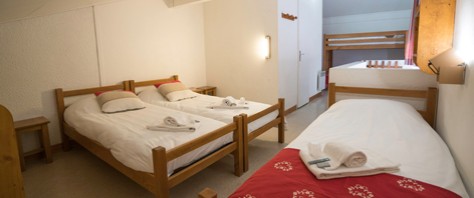 PROGRAMME
JOUR 1 :
 Arrivée dans la matinée. 
L'après midi course d'orientation en forêt par petits groupes. 

JOUR 2 : 
Petit-déjeuner 
Matin : Escalade sur le site naturel "La Frasse" 
Déjeuner
 Après-midi : Canyoning sur le site de la Balme

JOUR 3 : 
Petit-déjeuner
 Matin : Course d'orientation en milieu montagnard
 Déjeuner
 L'après-midi : Via Ferrata sur le site de Sixt

JOUR 4 : 
Petit-déjeuner
 Départ pour une randonnée à la journée

JOUR 5 : 
Petit-déjeuner
 Matin : Séance de tir à l'arc
 Déjeuner au village
 Départ dans l’après-midi
LES ACTIVITES
Course d’orientation
 Escalade
 Canyoning
 Via Ferrata
 Randonnée
 Tir à l’arc
Course d’orientation
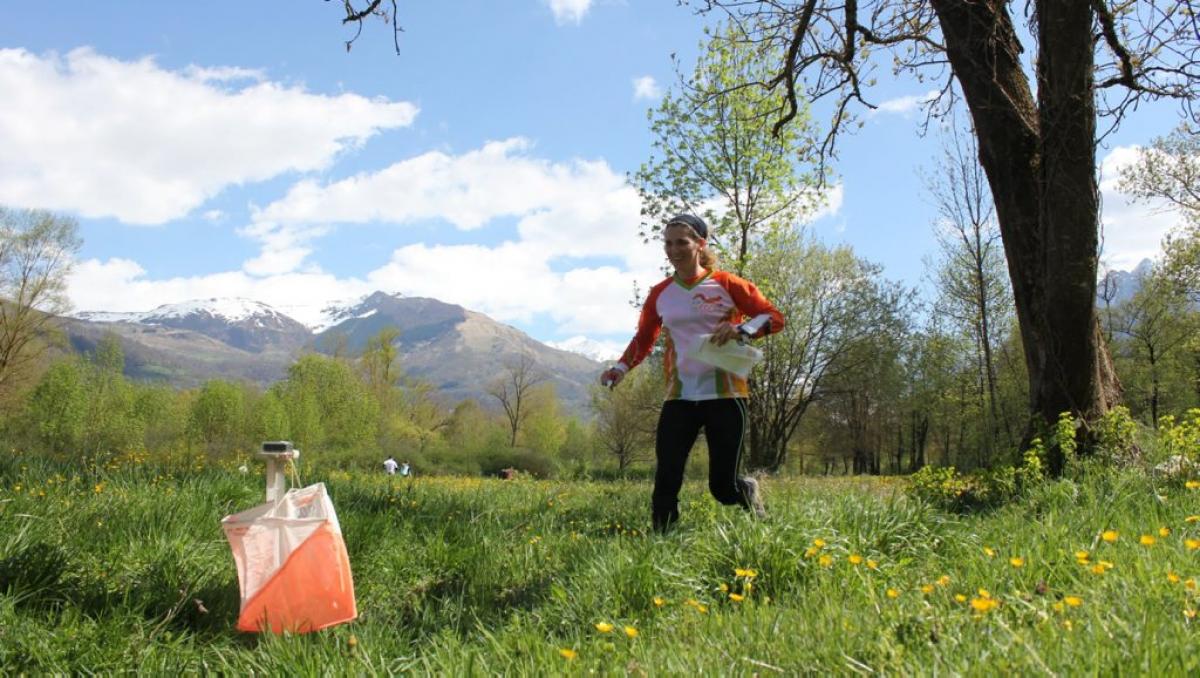 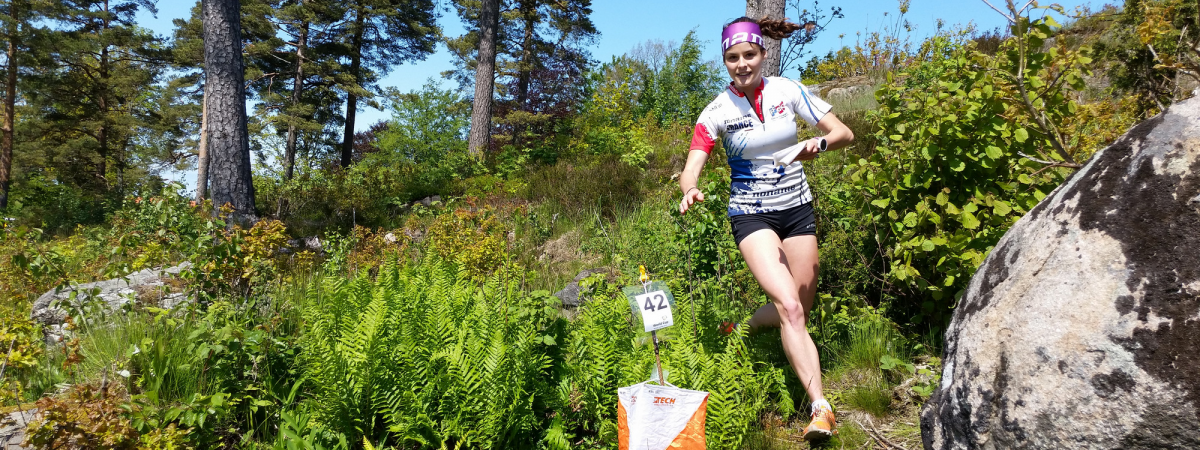 Escalade
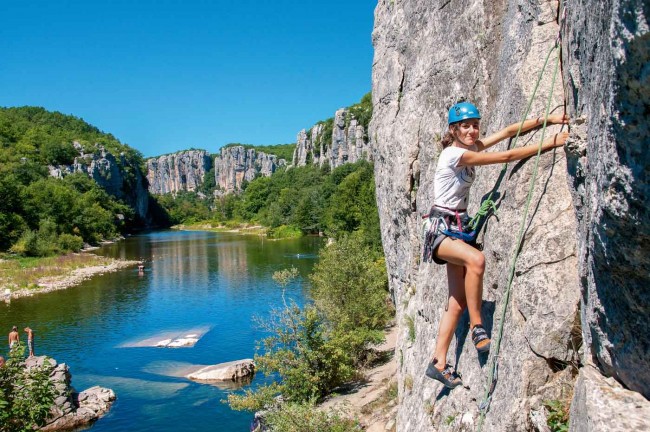 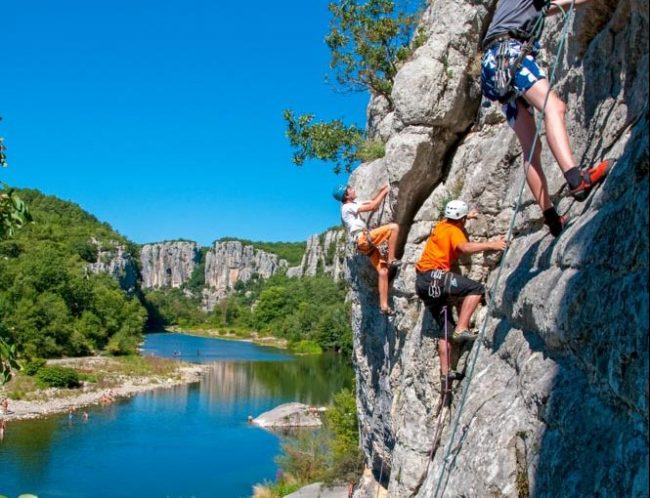 Canyoning
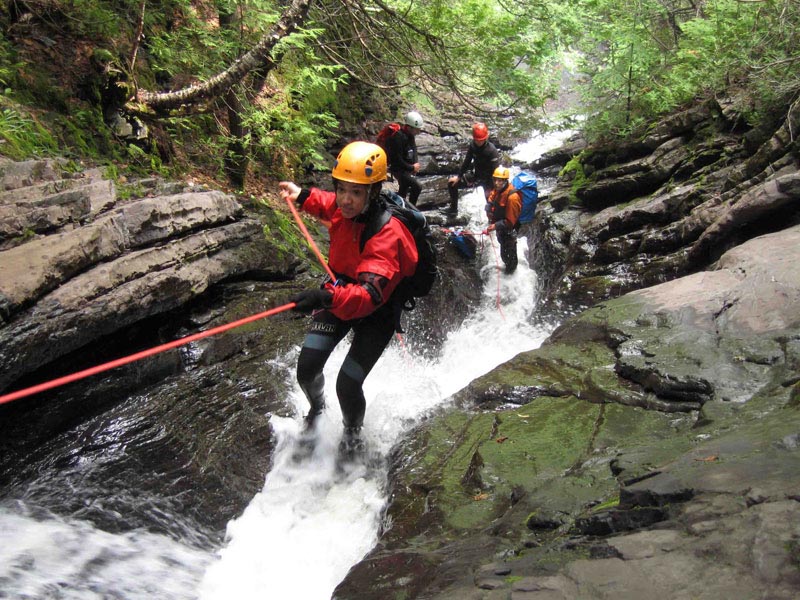 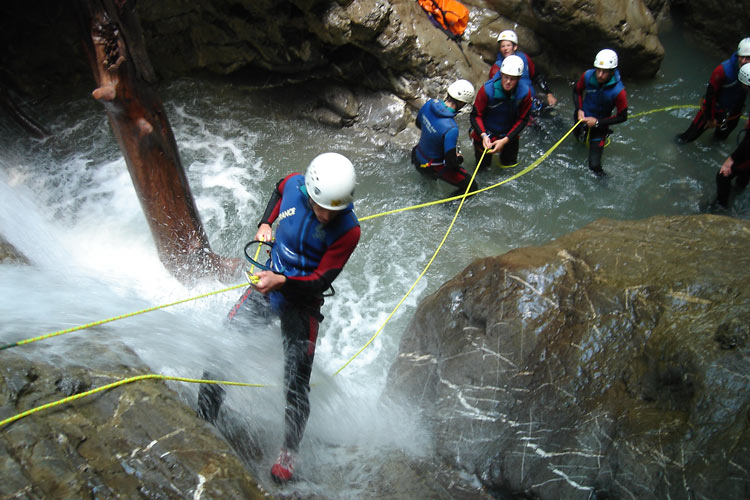 Via Ferrata
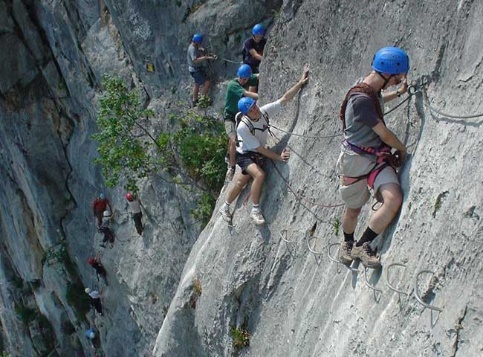 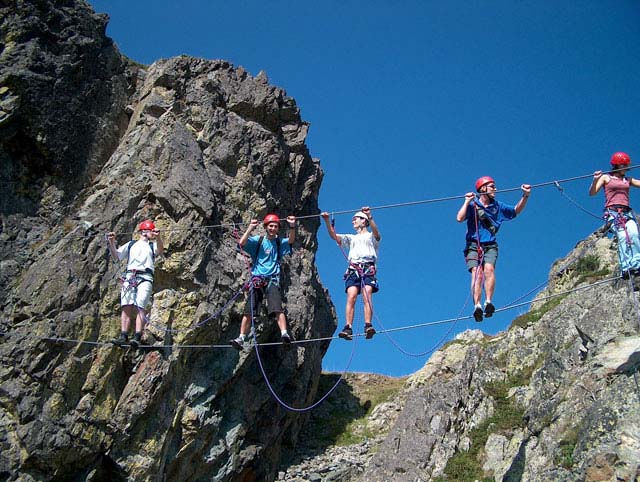 Randonnée
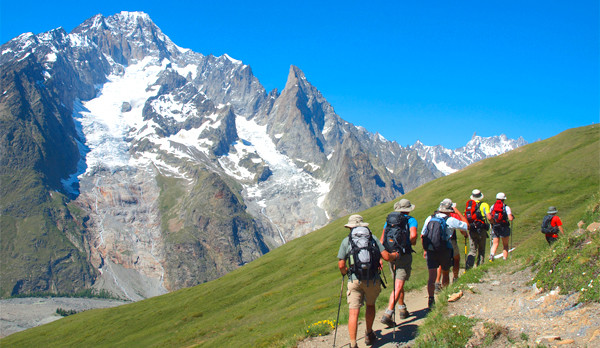 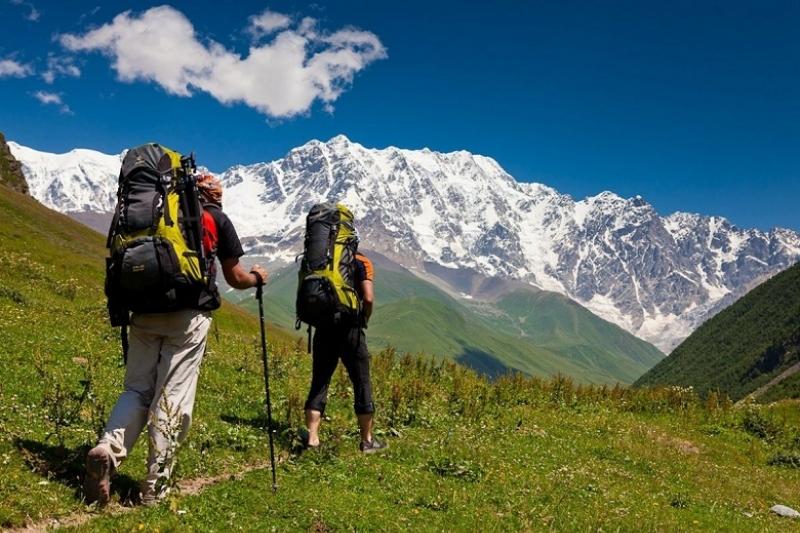 Tir à l’arc
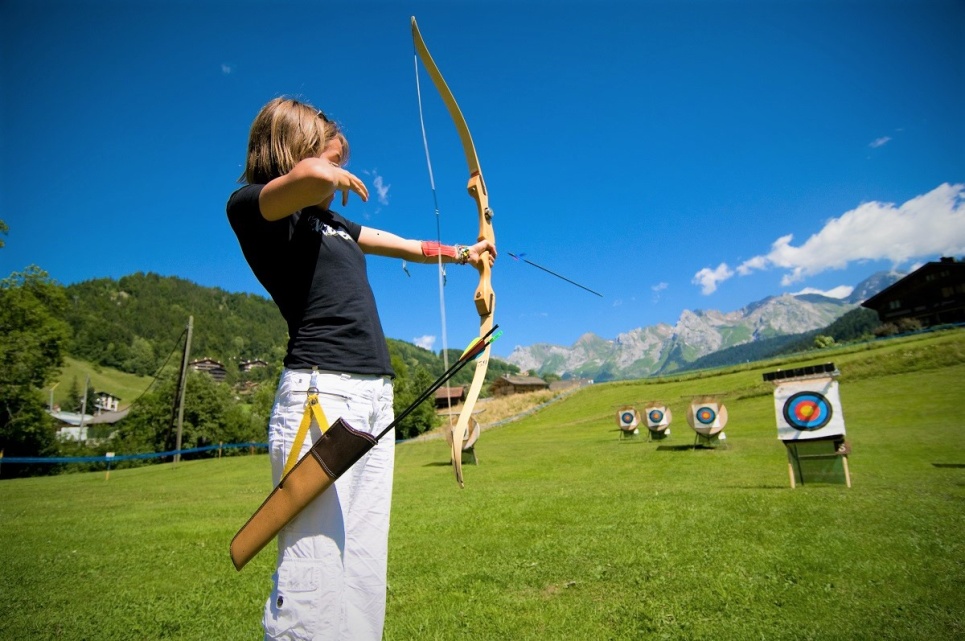 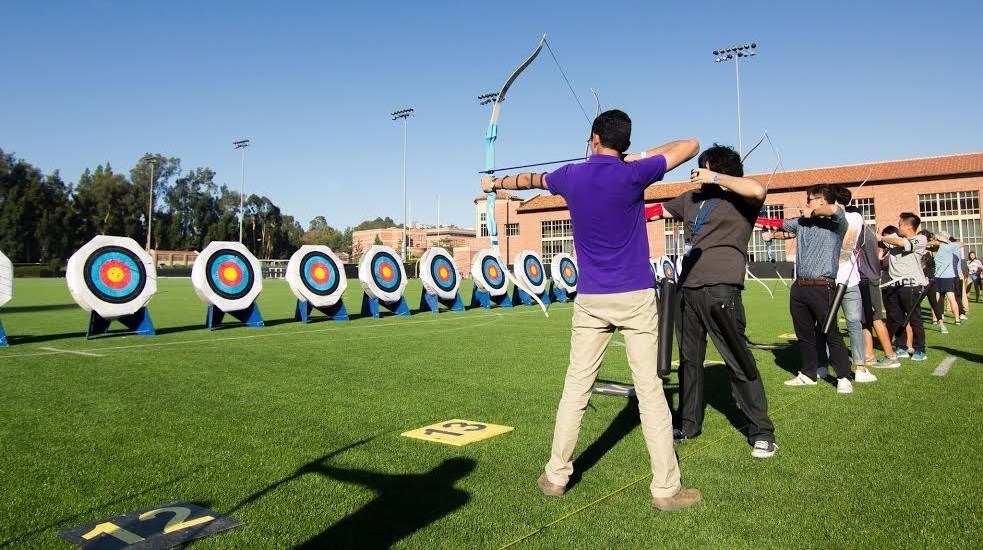 SOIREES
Soirée savoyarde

  Soirée boom
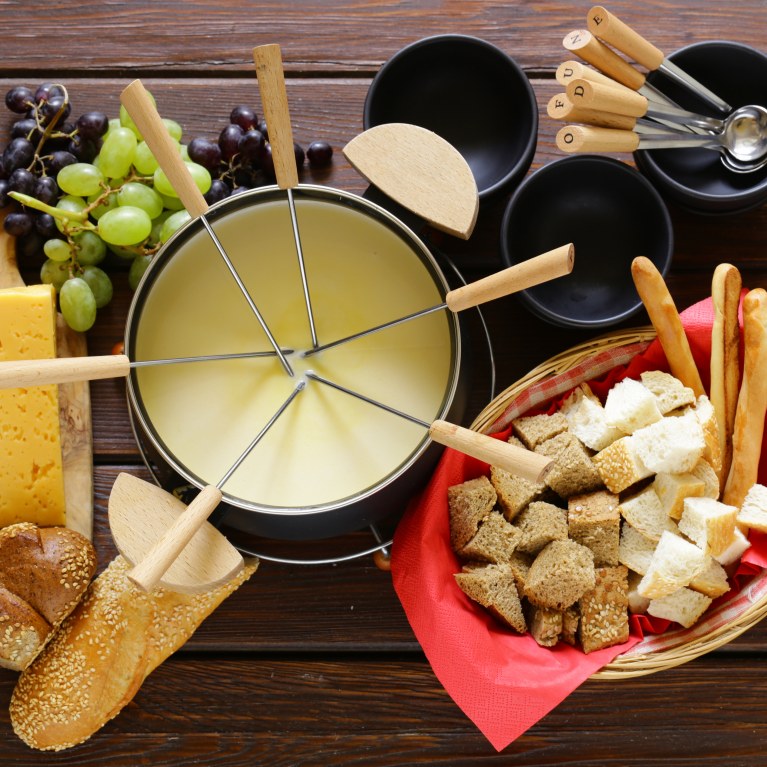 MATERIEL
Polaire, Kway, veste chaude, pantalons chauds (tout en double en cas de pluie), survêtement, legging, habits ne craignant pas la saleté

  Casquette, short, maillot de bain, tshirt, Tongue, crème solaire, serviettes, lunettes de soleil

  Nombreuses paires de chaussettes et de sous-vêtements 

  Au moins 2 paires de chaussures : une vieille (pour aller dans l’eau) et une qui restera sèche

  Trousse de toilette : brosse à dent, dentifrice, gel douche, 

  Pyjama

  Un petit sac à dos, une gourde, Lampe, CADENAS, (ATTENTION BIENS PERSONNELS)

  Argent de poche : 15/20 euros maximum
SANTE ET ALIMENTATION
Ne pas oublier de préciser sur le document le régime alimentaire si besoin (sans viande, allergies…)
  Préciser les soucis de santé éventuels.
  Si besoin de prendre des médicaments sur place : amener les médicaments et le certificat médical à Mr FOUQUET 
  Prévoir des médicaments de premiers soins personnels : INTERDICTION POUR LES ENSEIGANTS DE DONNER DES MEDICAMENTS
  Médecin sur place
REGLEMENT
Règlement intérieur du collège
  Sanctions au retour et punitions sur place
  Respect de l’environnement, des adultes du centre et de la propreté des lieux.
  Pas de baignade sans adulte
  Extinction des feux aux alentours de 21h30/22h = silence total
REGLEMENT
Autorisation d’utiliser le téléphone de 18h à 19h.
  Confiscation pour la semaine si utilisé en dehors des heures.
  Information de la vie sur place via le site internet du collège pour les parents.
  Numéro d’appel d’urgence communiqué avant le départ.